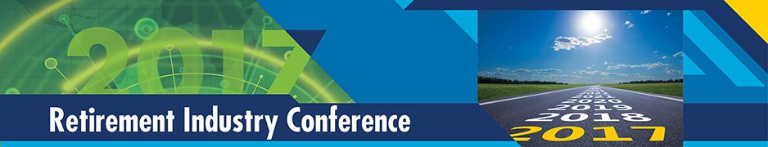 Session 2.2Thursday, April 27, 201710:30 – 11:45 AM
Mortality TrendsThe Good, the Bad and the Future
Tom Rhodes, FSA, MAAA, FCA
Vice President & Actuarial Director
MIB 

trhodes@mib.com
Life Industry Results
Individually Underwritten Life Insurance
Issue Ages 18+
Attained Ages 60+
Past and Present
Individual Year Mortality Results
Individual Company Variability 
Evaluating the Future
Linear Regression
Time-Series Analysis
Predictive Model
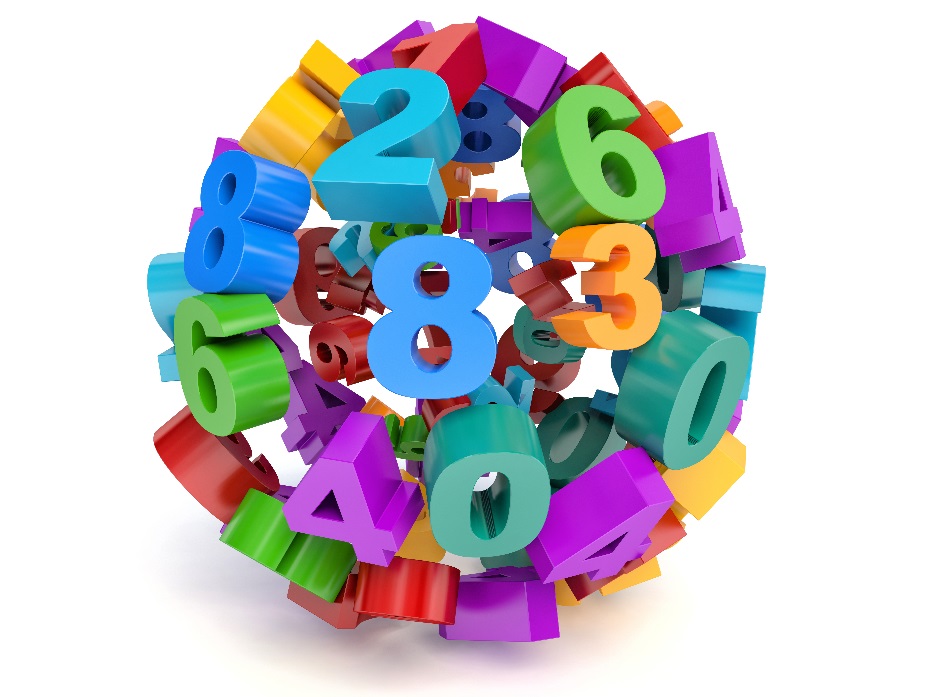 Individually Underwritten Life InsuranceIssue Ages 18+; Attained Ages 60+(SOA 2003-2008; SOA +PBR 2009; PBR 2010-2013)
A/E Ratios by Face AmountExpected Based on 2015 VBT
Life Industry Results
Industry Average A/E Ratios: Horizontal Line 

Individual Company 
Dots are A/E Ratios
Vertical Lines are 95% Confidence Intervals
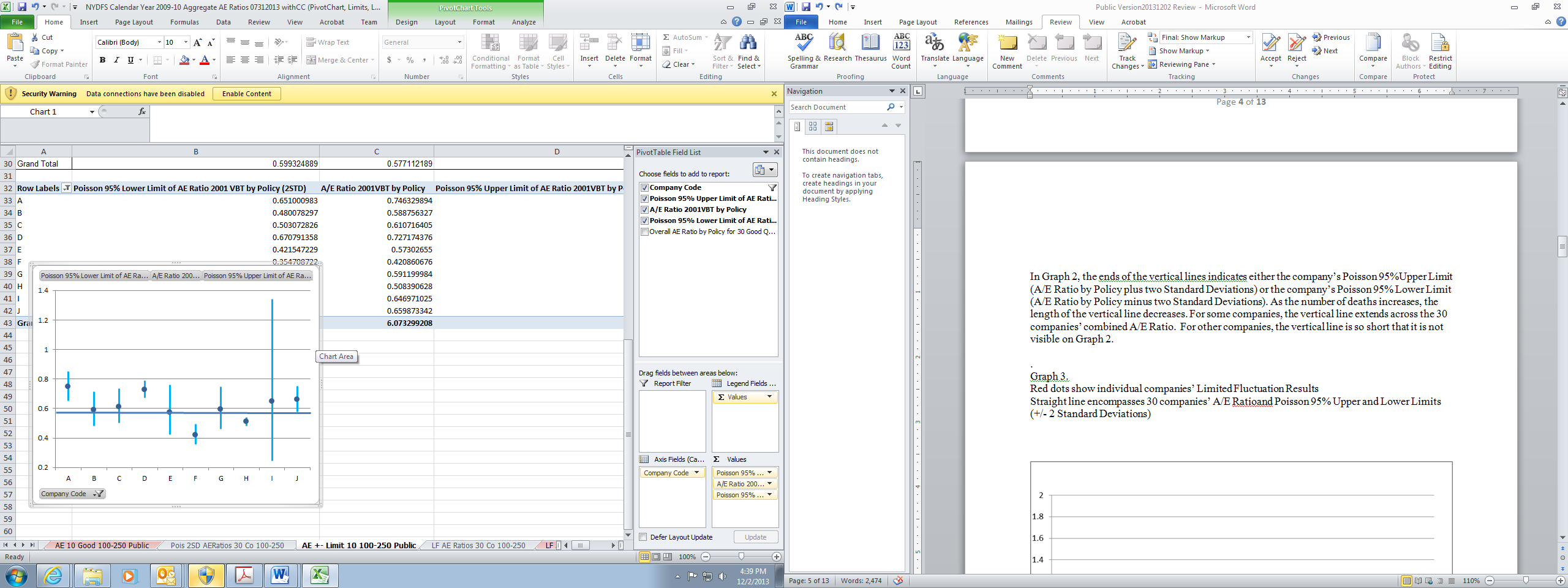 Evaluating the Future Linear Regression
The underlying data is for attained ages 60+ for the years 2003 – 2013. 
The Observation Years (2003 – 2013) are plotted on the X-axis of the graph.
The A/E ratio by Amount using the 2015 VBT is plotted on the Y-axis of the graph.
The dotted line is the simple linear regression line passing through the actual A/E ratios from the underlying data.
A negative slope for the linear regression indicates a mortality improvement among the group.
A positive slope for the linear regression indicates a worsening mortality among the group.
Gender
The slope for both genders is negative.
The slope for males is steeper than that for females.
Indicates a higher mortality improvement rate among males than females.
Smoker Status
The slope for Non-Smokers is steeper than that for Smokers.
Indicates a higher mortality improvement rate among Non-Smokers than Smokers.
Smokers have a low mortality improvement rate.
Female - Smoker Class
Female Smoker – Standard Class has positive slope indicating increasing mortality.
Female – Smoker – Preferred Class has mortality improvement but variability skews results of linear regression.
Evaluating the FutureTime-Series Analysis Requires 30 Years of Data
As Chief Actuary of Veterans Administration – 1980
National Service Life Insurance (NSLI)
World War Two Male Soldiers
About 30 years of Post WW2 NSLI mortality
Social Security Administration Data
Older Age Mortality  
Successful: Time-Series Analysis Applied to NSLI Mortality
Consistent Results with Male Social Security Mortality at Older Ages
Time-Series Analysis Holds Promise in Future for Industry Data
Evaluating the Future - Predictive Model Older Age Mortality (OAM) Model
2009 – 2013 Data 
PBR VM-51 Data
Additional SOA 2009 and 2010 Data
Attained Age 60+ and Issue Age 18+
Total of 3,626,553 observations
Older Age Mortality Model - Methods
Programming language: R
Generalized Linear Model – Zero Inflated Poisson 
More interpretable than machine learning methods
Very good predictive power for low-dimensional data 
Zero-Inflated Poisson in two stages
Binomial determine ‘true’ zeros
Poisson concerns a random event containing zero count data
OAM Model - Zero-Inflated Poisson (ZIP)
The number of deaths for a small group of policies is often 0.
ZIP distinguishes between ‘true’ zeroes and ‘excess’ zeroes.
          Sparse Data: Are lack of deaths in groupings ‘true’ zeroes or           due to low exposure?
An actuarial student did not ‘Pass an Exam’: ‘true’ or ‘excess’ zero?
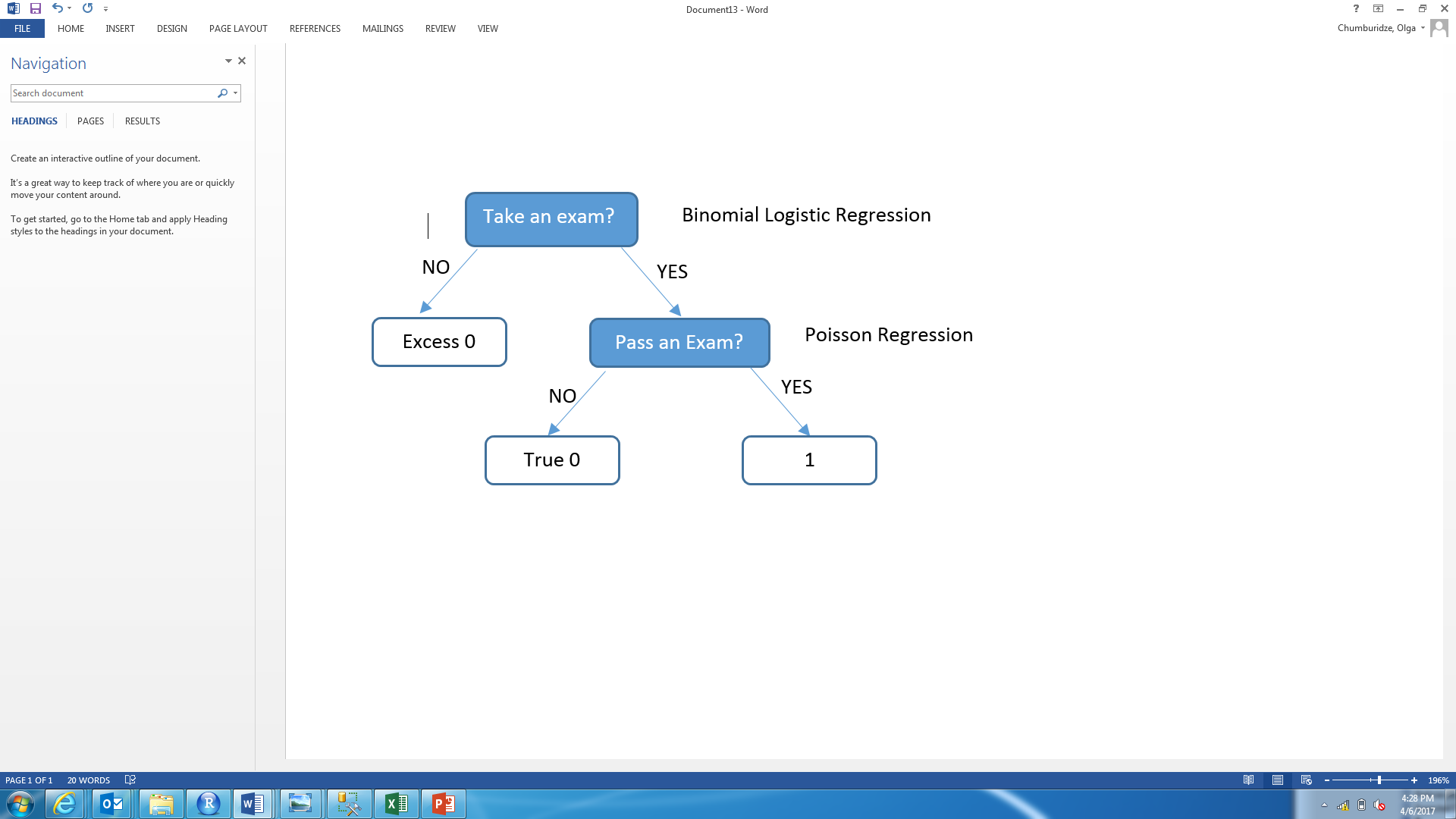 OAM Model – Interpretation of Poisson Parameters
OAM Model – Zero Inflated Poisson Results
Binomial Logistical Regression
Removes Excess Zeros
Most variables are statistically significant results 

Poisson Regression
Includes True Zeros
Statistically significant results for all variables
Gender
Issue Age
Attained Age
Face Amount
Class Distinction Variable
OAM Model - Class Distinction Variable
VM-51 fields were replaced with the new 
Class Distinction variable in order to decrease the number of variables in the model.
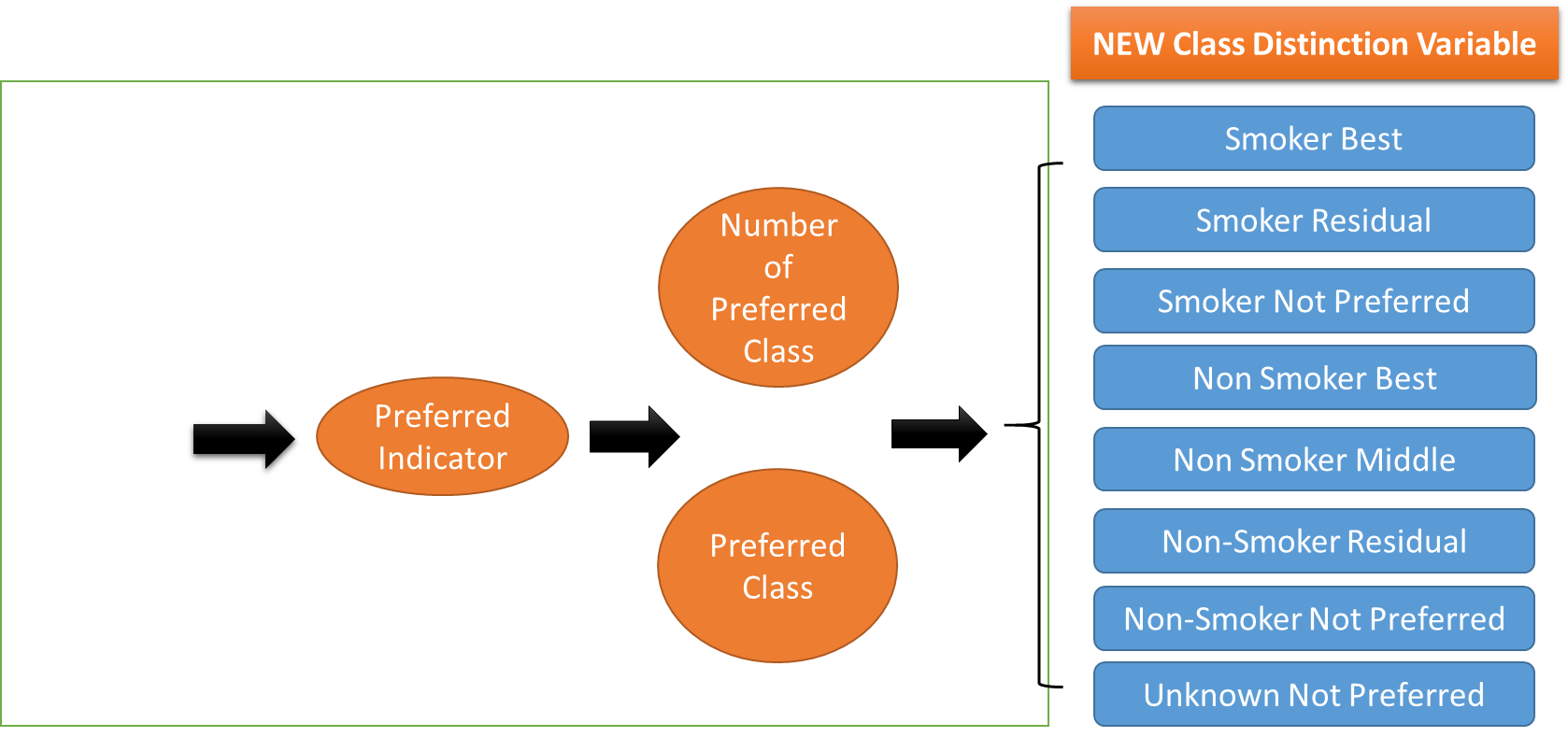 OAM Model Validation
2009-2013 Data - A/E RatiosOAM ZIP Model – Actual/Predicted Ratio
Conclusion
SOA Individual Life Studies Show Mortality Improvement
Linear Regression
More improvement for Males than Females
Improvement concentrated in Nonsmokers
Female Smoker Standard shows increase in mortality
Zero Inflated Poisson Model
Two step process – Binomial then Poisson
Statistically significant results for all variables
Gender
Issue Age
Attained Age
Face Amount
Class Distinction Variable
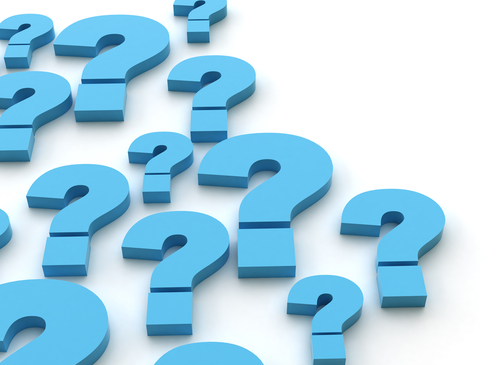 Questions?
Tom Rhodes FSA, MAAA, FCA
Vice President & Actuarial DirectorMIB
trhodes@mib.com
781-751-6460